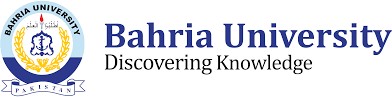 +
Computer Architecture and  Logic Design (CALD)
Lecture 12
Combinational Logic
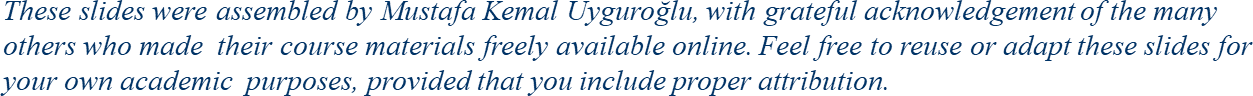 +
Combinational Circuits
Output is function of input only
i.e. no feedback
Combinational  Circuits
n inputs
m outputs
•
•
•
•
•
•

When input changes, output may change (after a delay)
Eastern Mediterranean University
+
Combinational Circuits
Analysis
Given a circuit, find out its function
Function may be expressed as:
Boolean function
Truth table
?
A  B  C
A  B  C
A  B
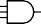 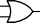 F1
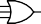 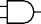 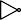 ?
A  C

B  C
F2
Design
Given a desired function, determine its circuit
Function may be expressed as:
Boolean function
Truth table
?
Eastern Mediterranean University
+
Analysis Procedure
Boolean Expression Approach
A  B  C
A  B  C
A  B
F1
T2=ABC
T1=A+B+C
T3=AB'C'+A'BC'+A'B'C
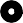 F’2=(A’+B’)(A’+C’)(B’+C’)
A  C
B  C
F2
F2=AB+AC+BC
F1=AB'C'+A'BC'+A'B'C+ABC  F2=AB+AC+BC
Eastern Mediterranean University
+
Analysis Procedure
Truth Table Approach
A = 0
B = 0
C = 0
A = 0
B = 0
C = 0
A = 0
B = 0
A = 0
C = 0
B = 0
C = 0
0
0
F1
0
0
1
0
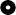 0
0
F2
0
Eastern Mediterranean University
+
Analysis Procedure
Truth Table Approach
A = 0
B = 0
C = 1
A = 0
B = 0
C = 1
A = 0
B = 0
A = 0
C = 1
B = 0
C = 1
0
1
F1
1
1
1
0
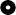 0
0
F2
0
Eastern Mediterranean University
+
Analysis Procedure
Truth Table Approach
A = 0
B = 1
C = 0
A = 0
B = 1
C = 0
A = 0
B = 1
A = 0
C = 0
B = 1
C = 0
0
1
F1
1
1
1
0
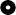 0
0
F2
0
Eastern Mediterranean University
+
Analysis Procedure
Truth Table Approach
A = 0
B = 1
C = 1
A = 0
B = 1
C = 1
A = 0
B = 1
A = 0
C = 1
B = 1
C = 1
0
0
F1
1
0
0
0
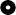 1
0
F2
1
Eastern Mediterranean University
+
Analysis Procedure
Truth Table Approach
A = 1
B = 0
C = 0
A = 1
B = 0
C = 0
A = 1
B = 0
A = 1
C = 0
B = 0
C = 0
0
1
F1
1
1
1
0
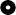 0
0
F2
0
Eastern Mediterranean University
+
Analysis Procedure
Truth Table Approach
A = 1
B = 0
C = 1
A = 1
B = 0
C = 1
A = 1
B = 0
A = 1
C = 1
B = 0
C = 1
0
0
F1
1
0
0
0
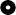 1
1
F2
0
Eastern Mediterranean University
+
Analysis Procedure
Truth Table Approach
A = 1
B = 1
C = 0
A = 1
B = 1
C = 0
A = 1
B = 1
A = 1
C = 0
B = 1
C = 0
0
0
F1
1
0
0
1
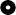 1
0
F2
0
Eastern Mediterranean University
+
Analysis Procedure
Truth Table Approach
A = 1
B = 1
C = 1
A = 1
B = 1
C = 1
A = 1
B = 1
A = 1
C = 1
B = 1
C = 1
1
1
F1
1
0
0
1
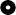 1
1
F2
1
B
B
F2=AB+AC+BC
F1=AB'C'+A'BC'+A'B'C+ABC
Eastern Mediterranean University
+
Design Procedure
Given a problem statement:
Determine the number of inputs and outputs
Derive the truth table
Simplify the Boolean expression for each output
Produce the required circuit

Example:
Design a circuit to convert a “BCD” code to “Excess 3”
code
4-bits
0-9 values
4-bits
Value+3
?
Eastern Mediterranean University
+
Design Procedure
BCD-to-Excess 3 Converter
C
C
1	1	1
B
B
x	x	x	x
A
A
x	x
1	1
D
D
w = A+BC+BD
x = B’C+B’D+BC’D’
C
C
1
1
1
1
B
B
x
x	x
x
A
A
x	x
1
D
D
y = C’D’+CD
z = D’
Eastern Me
+
Design Procedure
BCD-to-Excess 3 Converter
A
w
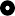 x
B
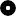 y
C
z
D
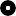 w = A + B(C+D)
x = B’(C+D) + B(C+D)’
y = (C+D)’ + CD  z = D’
Eastern Me
+
Seven-Segment Decoder
a
a
b
c
d
e
f  g
w
f
b
x  y  z
g
?
e
c
BCD code
d
y
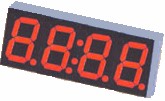 x
w
z
a = w + y + xz + x’z’
b = . . .
c = . . .
d = . . .
Eastern Mediterranean University
+
Binary Adder
Half Adder
Adds 1-bit plus 1-bit
Produces Sum and Carry
x
y
S
C
HA
x
+	y
───
C	S
x
S
C
y
Eastern Mediterranean University
+
Binary Adder
Full Adder
Adds 1-bit plus 1-bit plus 1-bit
Produces Sum and Carry
x
y  z
S
C
FA
x
+	y
+	z
───  C	S
y
x
S = xy'z'+x'yz'+x'y'z+xyz = x  y  z  y

x

C = xy + xz + yz
Eastern Mediterranean University
+
Binary Adder
Full Adder
S = xy'z'+x'yz'+x'y'z+xyz = x  y  z
C = xy + xz + yz
x  y  z  x  y  z  x  y  z  x  y  z
x  y
x  z
y  z
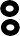 x
x  y  z
x  y
x  z
y  z
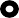 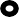 S
S
x
y  z
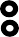 y
C
z
C
Eastern Mediterranean University
+
Binary Adder
Full Adder
x
y
z
S
HA
HA
C
x
S
y
C
z
Eastern Mediterranean University
+
Binary Adder
x3x2x1x0	y3y2y1y0
c	c	c
3	2	1
+	x3	x2	x1	x0
+	y3	y2	y1	y0
────────  Cy	S3	S2	S1	S0
Carry  Propagate  Addition
Binary Adder
C0
Cy
S3S2S1S0
x3
x2
x1
y1
x0
y0
y3
y2
0
FA
FA
FA
FA
C4
C3
C2
C1
S
S
S
S
3
2
1
0
Eastern Mediterranean University
+
Decoders
Extract “Information” from the code
Only one  lamp will  turn on
Binary Decoder
Example: 2-bit Binary Number
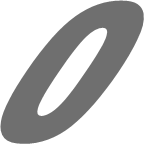 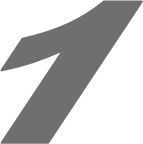 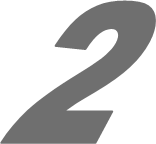 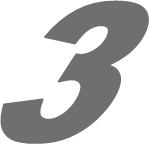 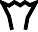 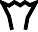 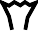 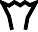 1
x	0
0
1
Binary
0
0		Decoder
x
0
0
Eastern Mediterranean University
+
Decoders
2-to-4 Line Decoder
Y3
Y2
y3  y2  y1  y0
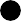 I1
Binary
Decoder
Y1
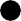 I0
Y0
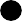 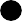 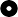 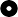 I1  I0
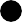 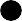 Y3  I1 I0
Y1  I1 I0
Y2  I1 I0
Y0  I1 I0
Eastern Mediterranean University
+
Decoders
3-to-8 Line Decoder
 I2 I1 I0
 I2 I1 I0
Y7
Y6
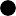 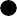 Y7
 I	I I
Y5
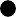 Y
2	1	0
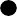 6
Y5  Y4
 I2 I1 I0
3    I2 I1 I0
 I2 I1 I0
Y4
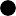 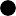 Binary  Decoder
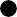 I2
Y
I
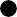 Y
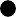 1
3
I0
Y2
Y2
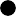 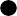 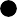 Y1
 I	I I
Y1
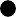 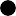 2	1	0
Y0
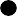  I2 I1 I0
Y0
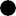 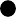 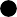 I2  I1  I0
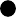 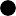 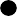 Eastern Mediterranean University
+
Decoders
“Enable” Control
Y3
Y3  Y2  Y1
Y2
I
Binary
Decoder
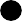 1
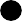 I
0
Y
E
1
Y
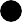 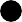 0
Y0
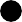 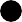 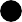 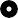 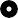 I1  I0  E
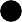 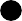 Eastern Mediterranean University
+
Implementation Using Decoders
Each output is a minterm
Binary
Decoder
All minterms are produced
Y7  Y6  Y5  Y4  Y3  Y2  Y1  Y0
Sum the required minterms
x  y  z
I2  I1  I0
Example: Full Adder
S(x, y, z) = ∑(1, 2, 4, 7)
C(x, y, z) = ∑(3, 5, 6, 7)
S	C
Eastern Mediterranean University
+
Encoders
Put “Information” into code
Only one  switch  should be  activated  at a time
Binary Encoder
Example: 4-to-2 Binary Encoder
x1
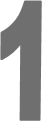 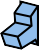 y1
x2
Binary
Encoder
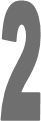 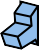 y0
x
3
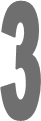 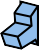 Eastern Mediterranean University
+
Encoders
Octal-to-Binary Encoder (8-to-3)
I7  I6  I5  I4  I3  I2  I1  I0
Y2  Y1  Y0
Binary  Encoder
I
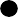 7
Y2
I6  I5  I4  I3  I2  I1  I0
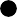 Y2  I7  I6  I5  I4
Y1  I7  I6  I3  I2
Y0  I7  I5  I3  I1
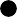 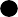 Y1
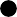 Y0
Eastern Mediterranean University
+
Encoder / Decoder Pairs
Binary
Encoder
Binary
Decoder
Y7  Y6  Y5  Y4
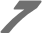 I7  I6  I5
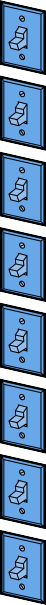 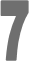 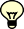 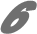 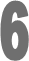 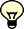 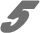 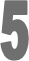 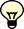 Y
I2  I1  I0
2
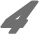 I
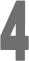 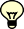 Y1
4
Y
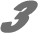 I3
3
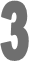 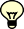 Y
Y2
0
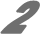 I
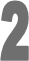 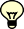 2
Y
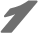 I1  I0
1
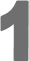 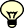 Y
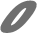 0
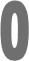 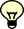 Eastern Mediterranean University
+
Multiplexers
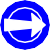 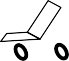 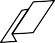 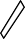 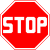 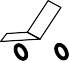 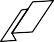 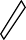 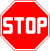 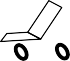 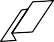 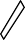 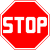 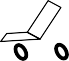 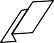 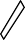 I0  I1  I2  I3
MUX
Y
S1 S0
Eastern Mediterranean University
+
Multiplexers
2-to-1 MUX
I0
I0  I1
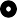 Y
MUX
S
Y
I1
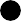 S
4-to-1 MUX
I0
I1
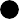 Y
I2
I
0
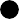 I1  I2  I3
I3
MUX
Y
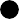 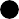 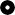 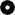 S1 S0
S1	S0
Eastern Mediterranean University
+
Implementation Using Multiplexers
Example
F(x, y) = ∑(0, 1, 3)
I0  I1  I2  I3
1
1
0
1
MUX
Y
F
S1 S0
x	y
Eastern Mediterranean University
+
Implementation Using Multiplexers
Example
F(x, y, z) = ∑(1, 2, 6, 7)
I0  I1  I2  I3  I4  I5  I6  I7
0
1
1
0
0
0
1
1
F
Y
MUX
S2 S1 S0

x	y	z
Eastern Mediterranean University
+
DeMultiplexers
Y3
DeMUX Y2
I
Y1
Y0
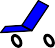 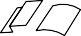 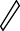 S1 S0
Y3

Y2
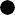 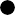 I
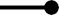 Y
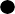 1
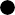 Y0
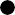 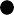 S
1
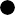 S0
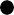 Eastern Mediterranean University
+
Multiplexer / DeMultiplexer Pairs
MUX	DeMUX
Y7  Y6  Y5  Y4  Y3  Y2  Y1  Y0
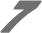 I7  I6  I5  I4  I3  I2  I1  I0
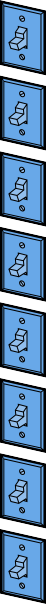 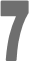 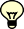 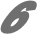 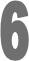 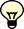 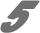 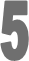 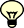 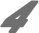 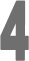 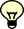 Y
I
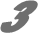 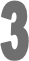 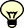 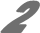 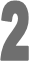 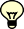 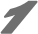 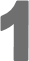 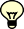 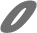 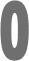 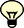 S2 S1 S0
S2 S1 S0
Synchronize
x2 x1 x0
y2	y1	y0
Eastern Mediterranean University
+
DeMultiplexers / Decoders
Y3  Y2  Y1  Y0
Y3
I
Binary  Decoder
1
DeMUX Y2
I
I
Y1
Y0
0
E
S	S
1	0
Eastern Mediterranean University